ARTE ASTURIANO
Siglo IX
ETAPAS
Prerramirense. Reinado de Alfonso II (792-842)

Ramirense. Ramiro I (842-850) Etapa de plenitud

Posramirense. Reinado de Alfonso III (866-910) Elementos  mozárabes (arco herradura islámico)

CONTEXTO HISTÓRICO
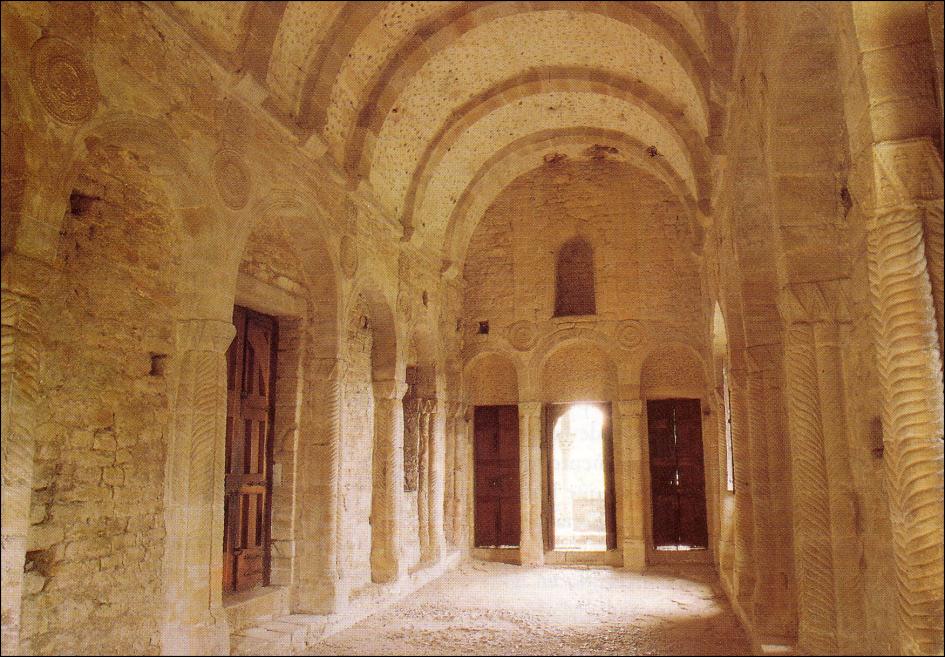 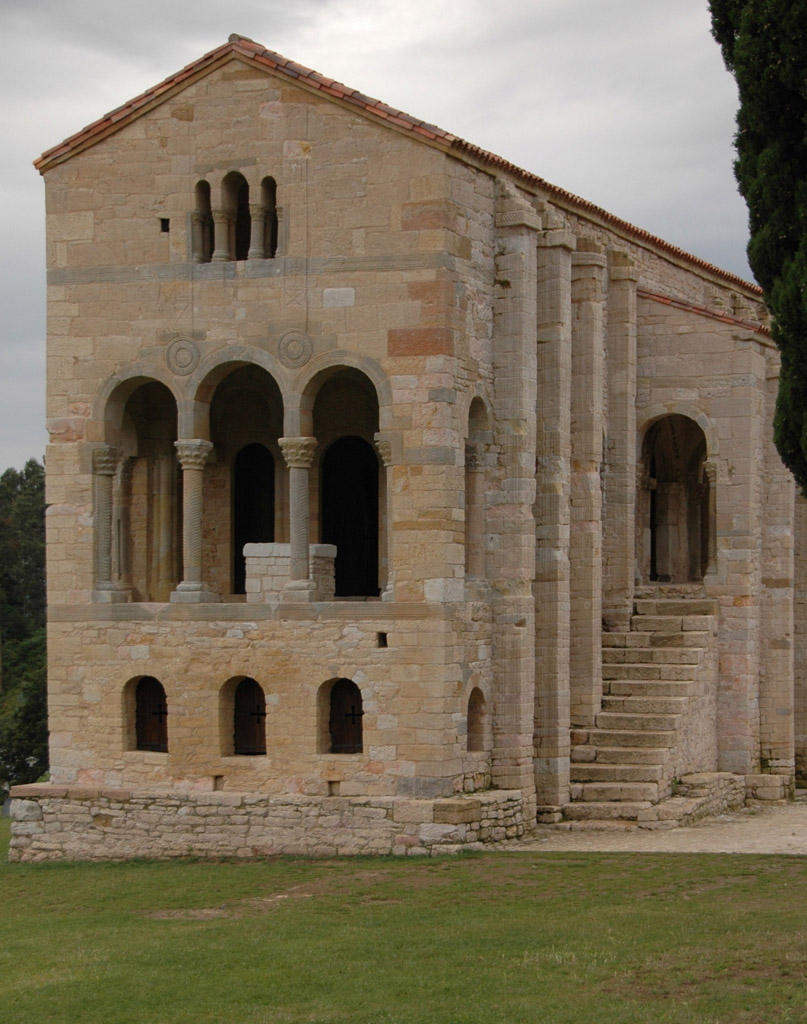 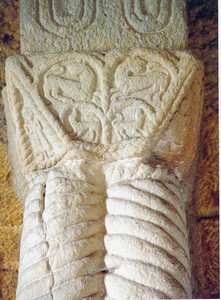 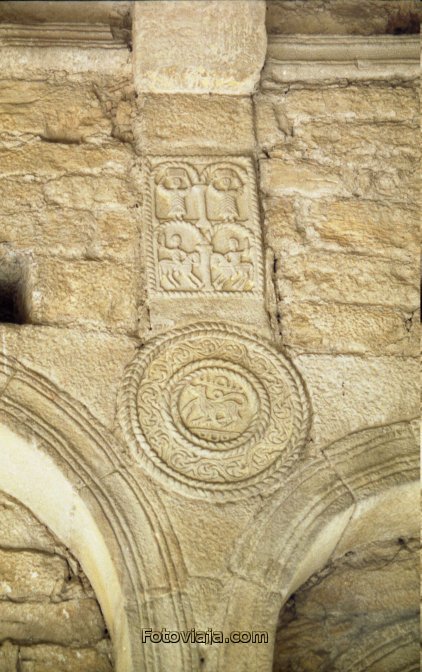 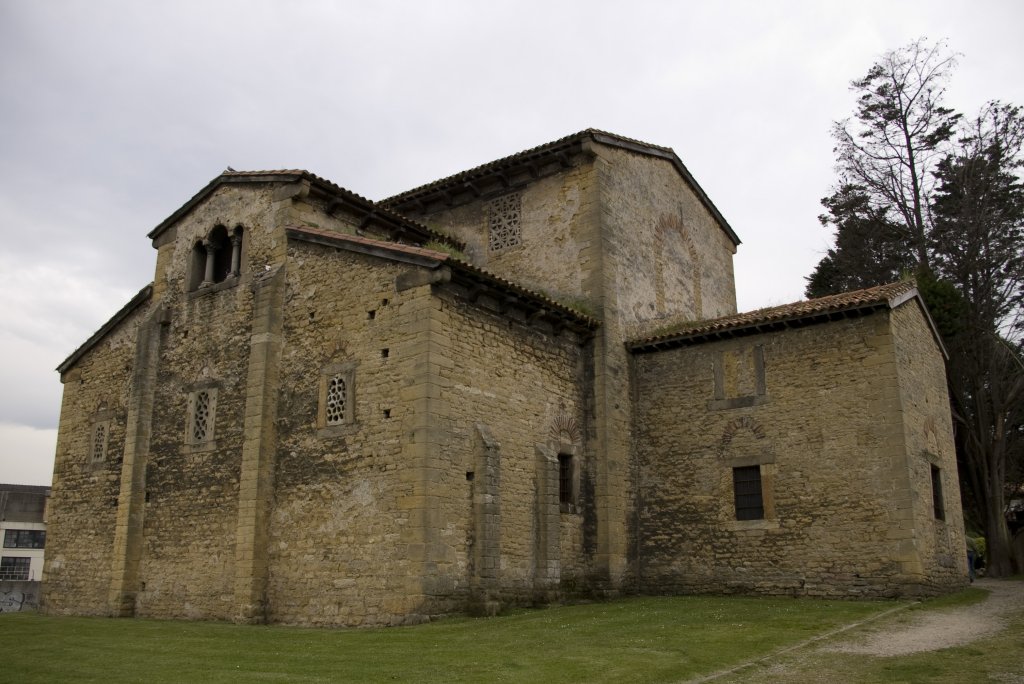 ARQUITECTURA
Obras: Iglesias y pequeños palacios

Características:
 Arcos de medio punto, a veces peraltado
Planta basilical de 1 ó 3 naves, transepto (iconostasis), y ábsides rectangulares
 Bóveda de cañón, reforzado con arcos fajones
Contrafuertes exteriores, soportan peso de las bóvedas 
Muros de pequeños bloques de piedra tallados de forma irregular  (sillarejo)
Decoración: medallones, celosías, fustes de cuerda
Cámara secreta (del tesoro) encima de la nave central
Aspecto elevado del edificio
OBRAS MÁS IMPORTANTES:

 San Julián de los Prados




 Santa María del Naranco
 San Miguel de Lillo
 Santa Cristina de Lena




 San Salvador de Valdediós
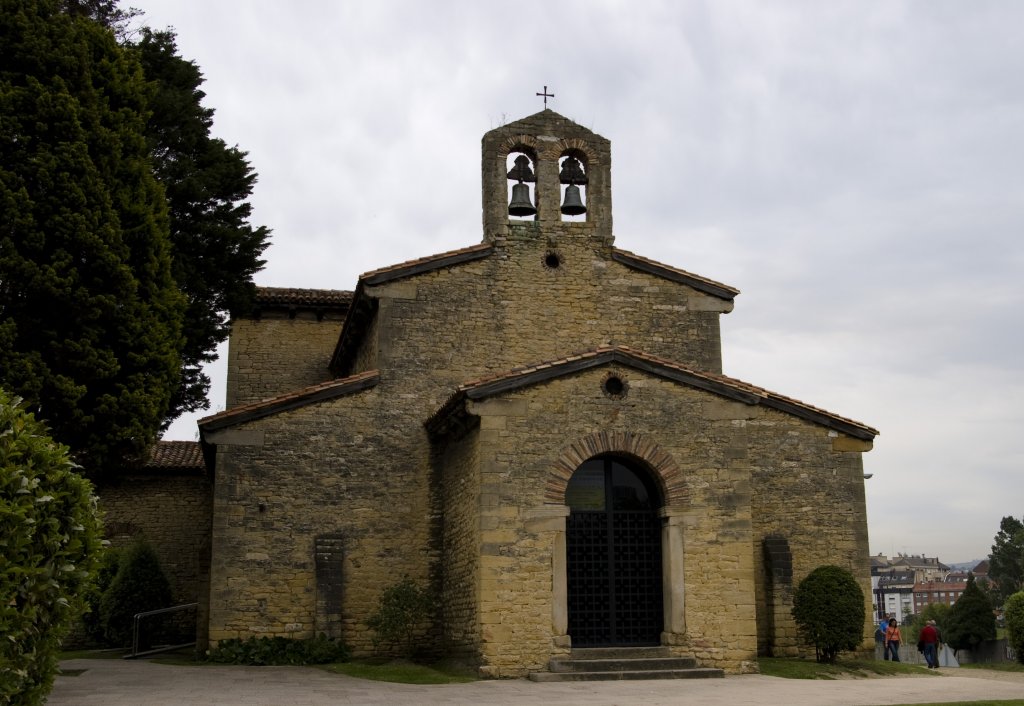 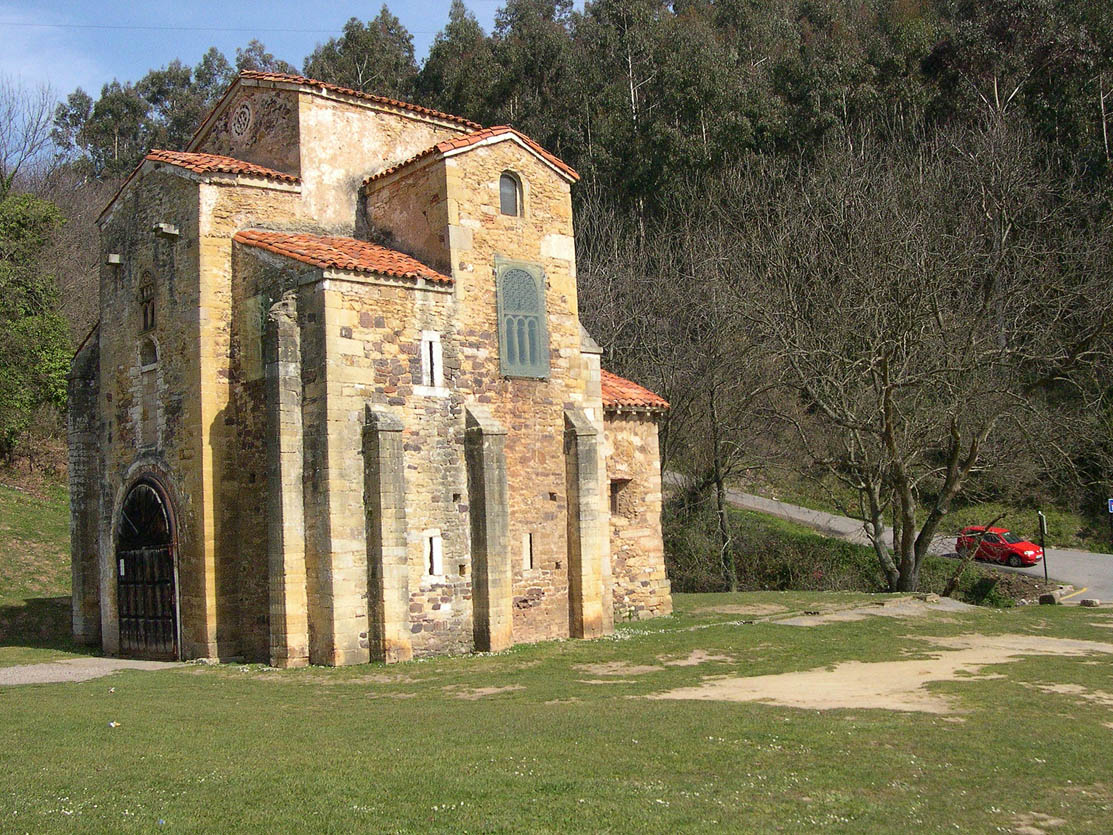 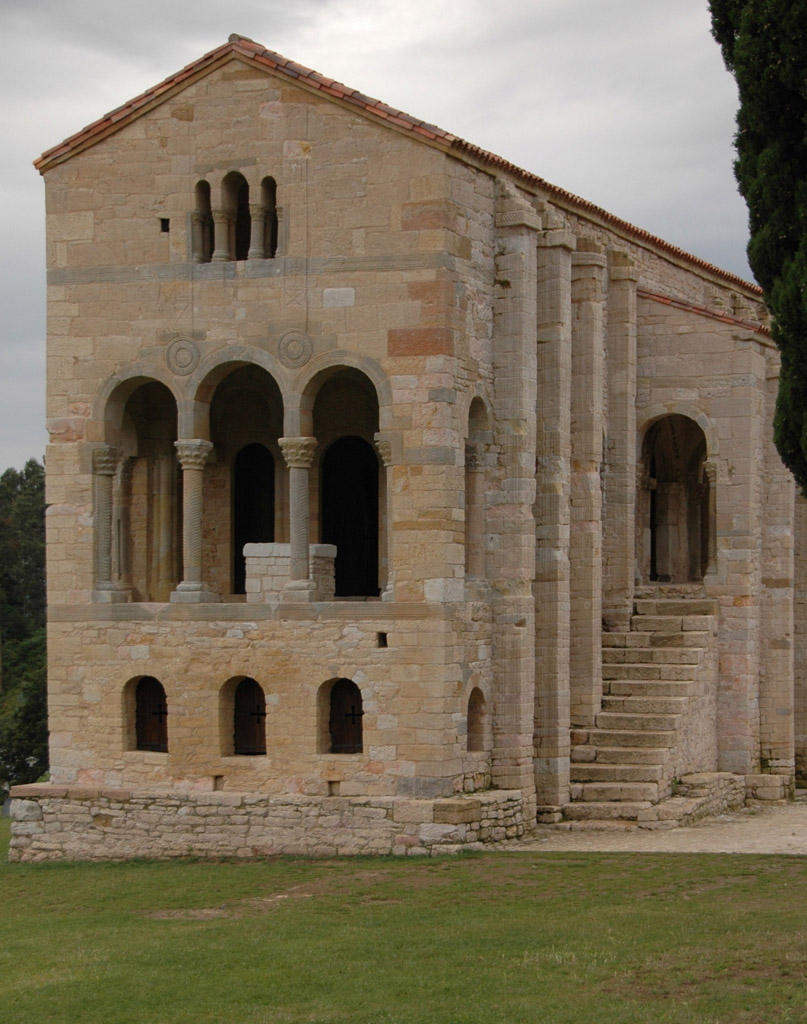 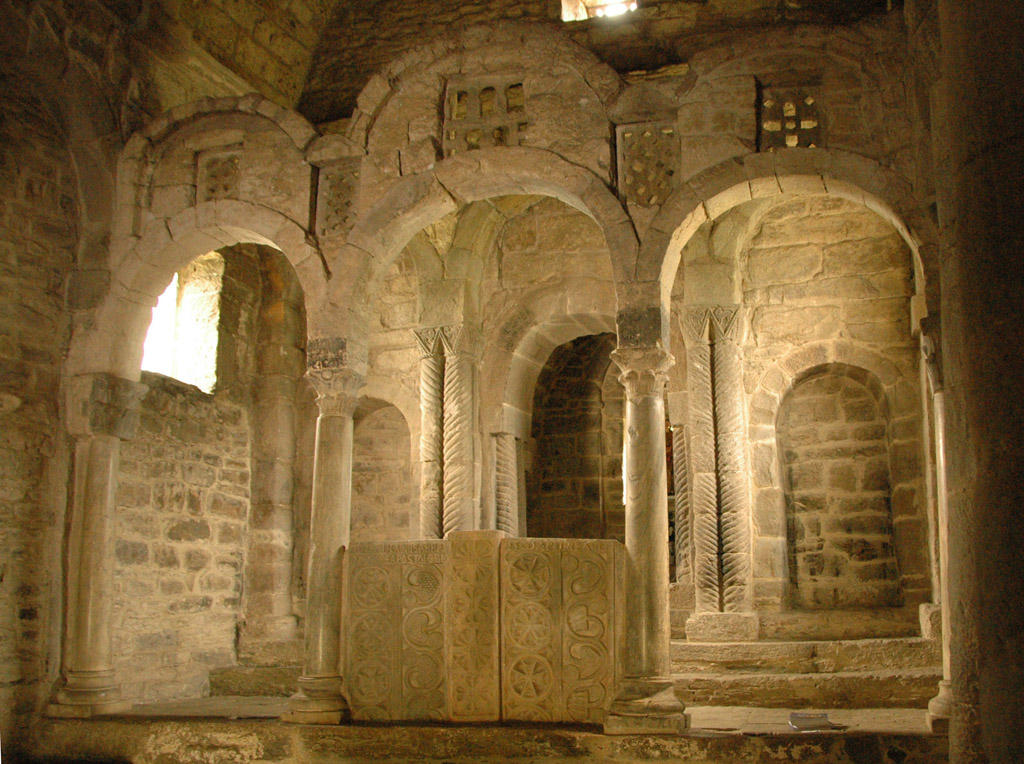 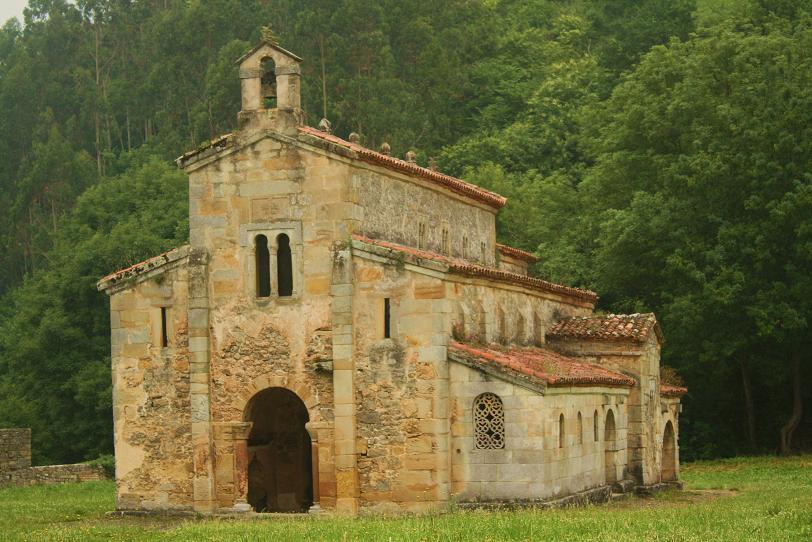 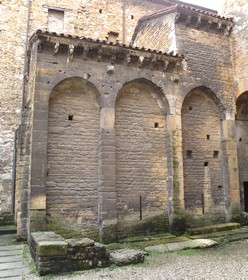 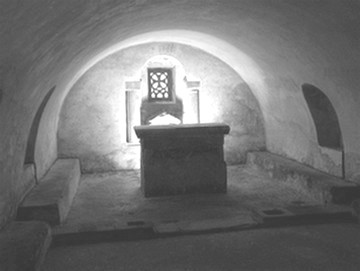 Cámara Santa Catedral de Oviedo
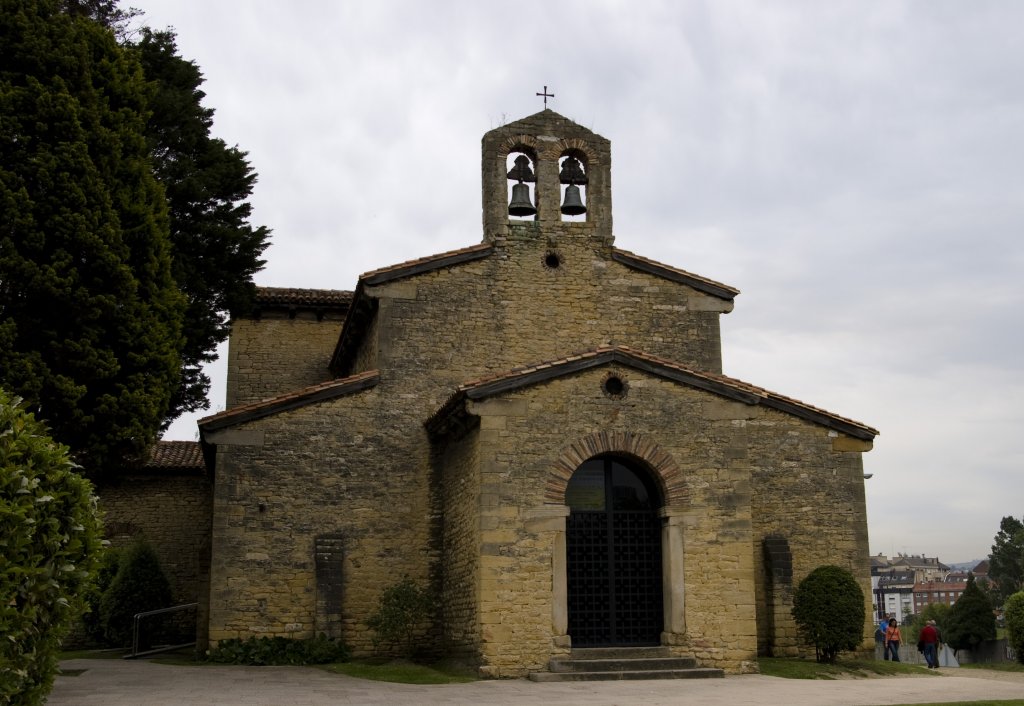 San Julián de los Prados
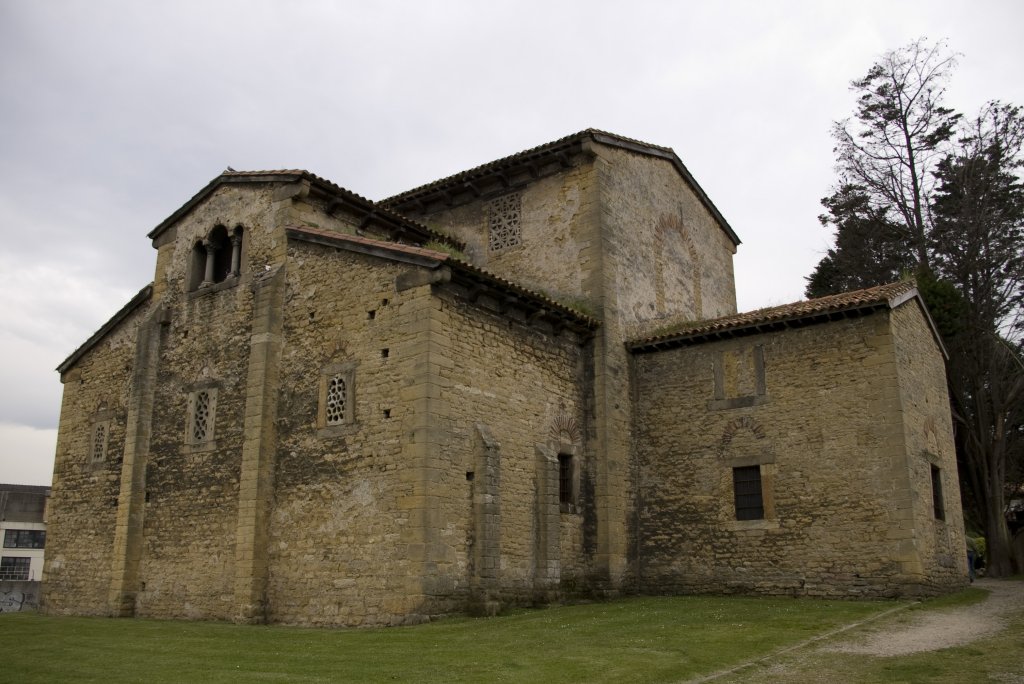 San Julián de los Prados
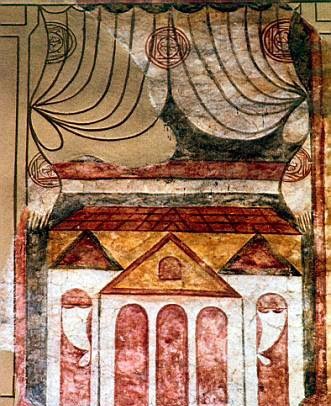 San Julián de los Prados
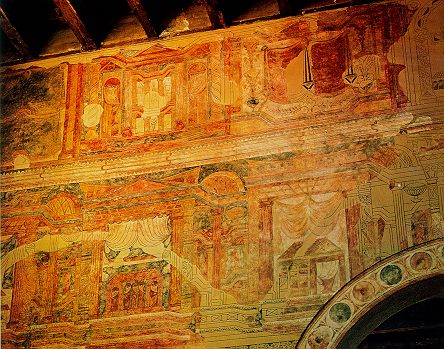 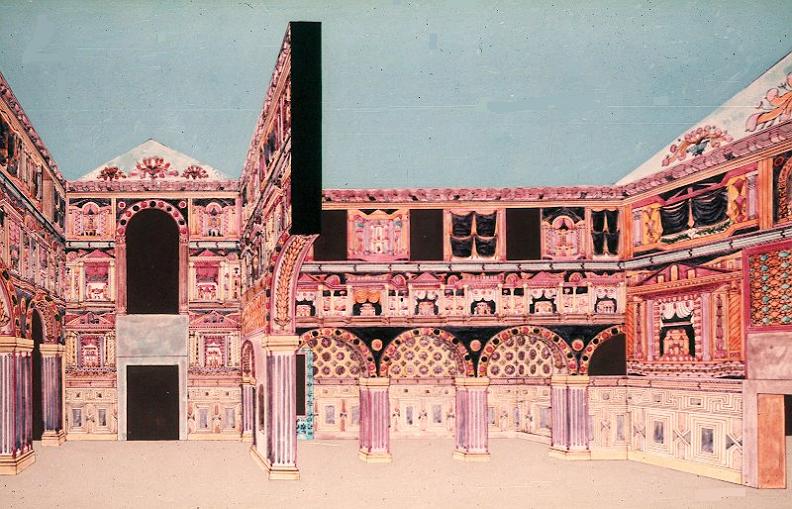 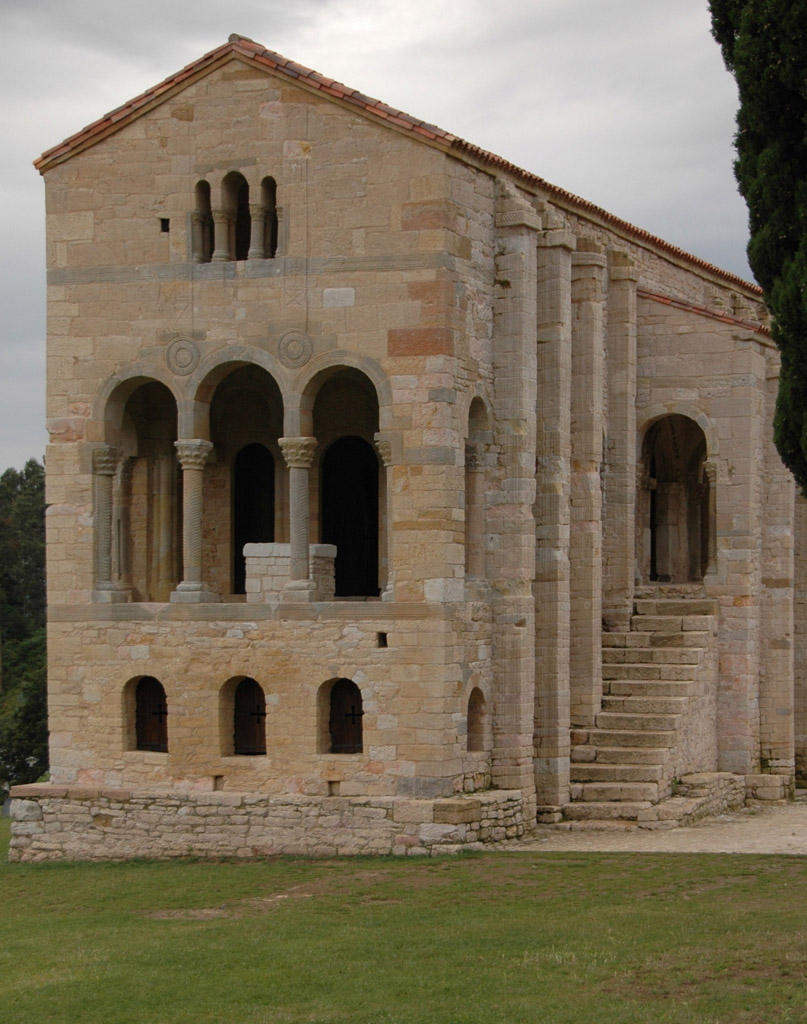 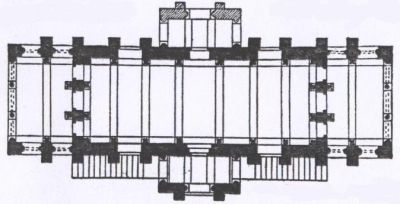 Santa María del Naranco S.IX
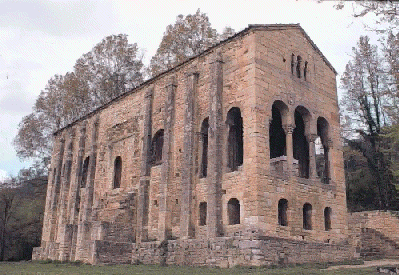 Santa María del Naranco  S.IX
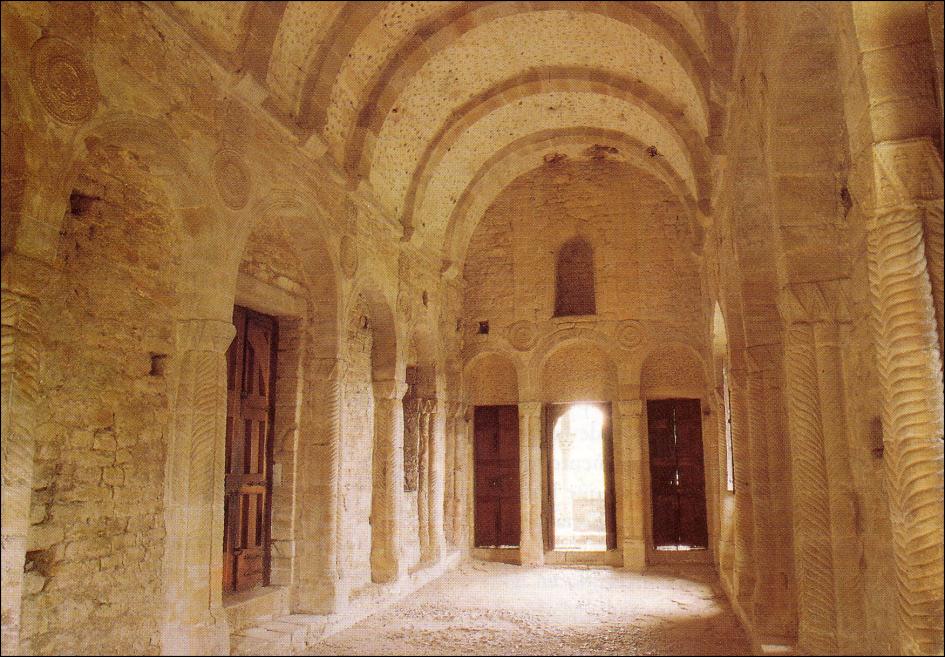 Interior Santa María del Naranco
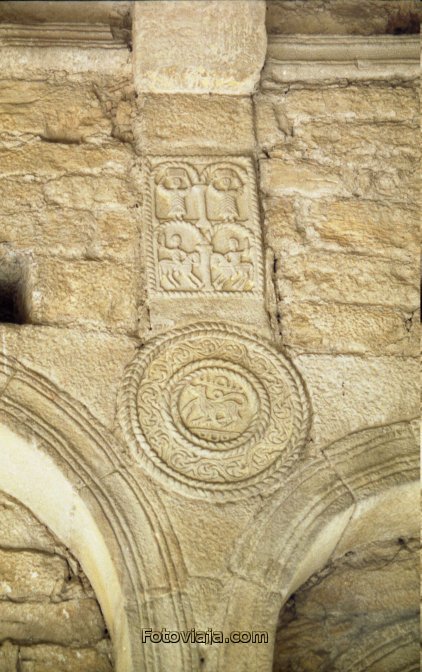 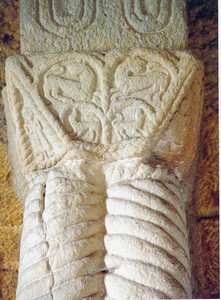 Decoración  columnas sogueadas y medallones
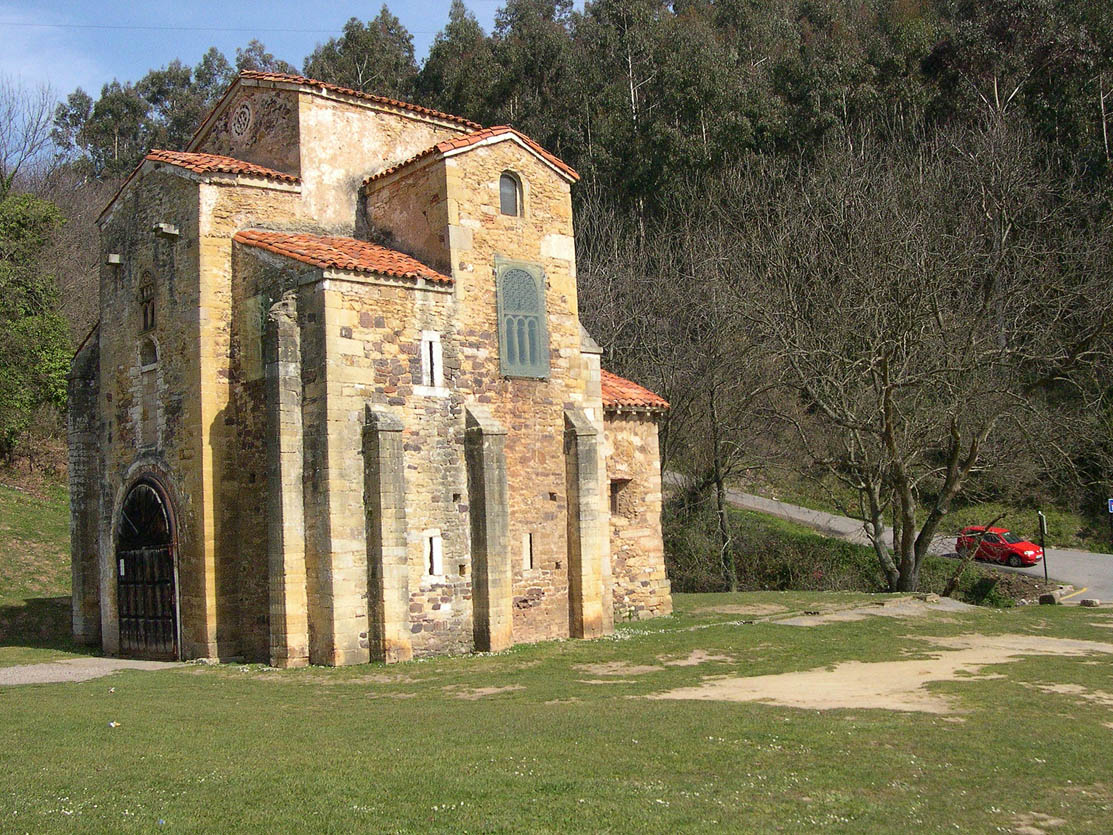 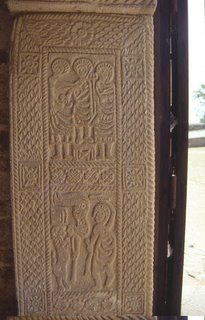 San Miguel de Lillo
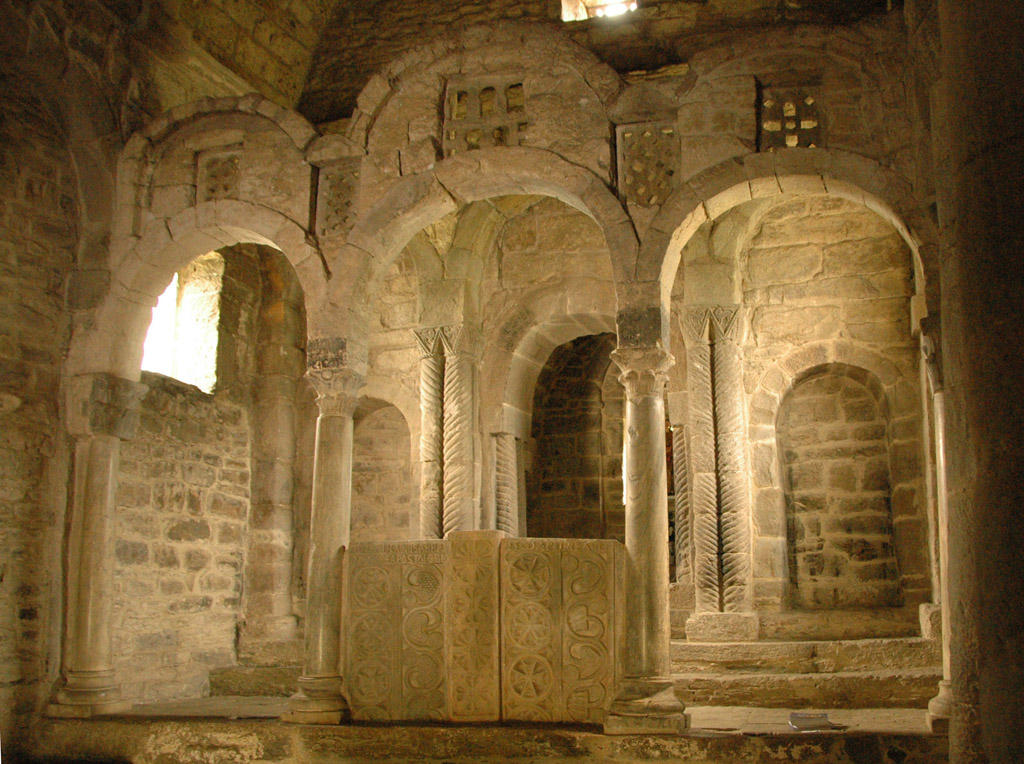 Santa Cristina de Pola de Lena
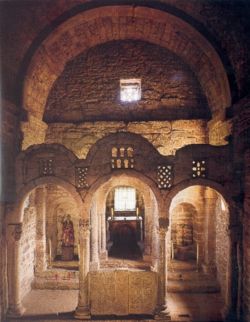 Iconostasis. Santa Cristina de Lena
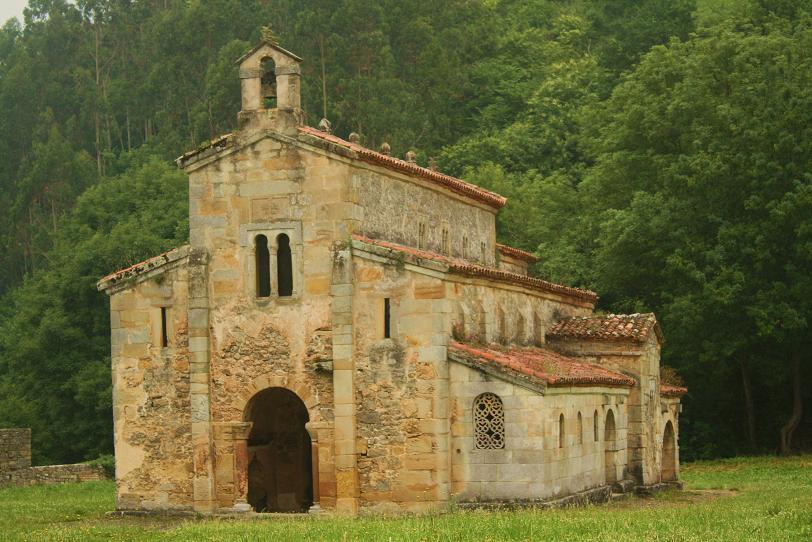 San Salvador de Valdediós
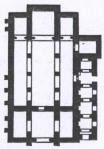 Planta San Salvador de Valdediós
ORFEBRERÍA
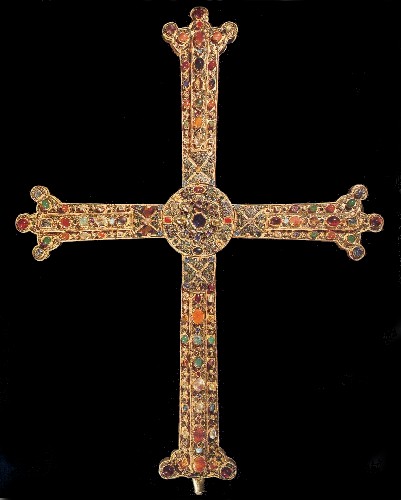 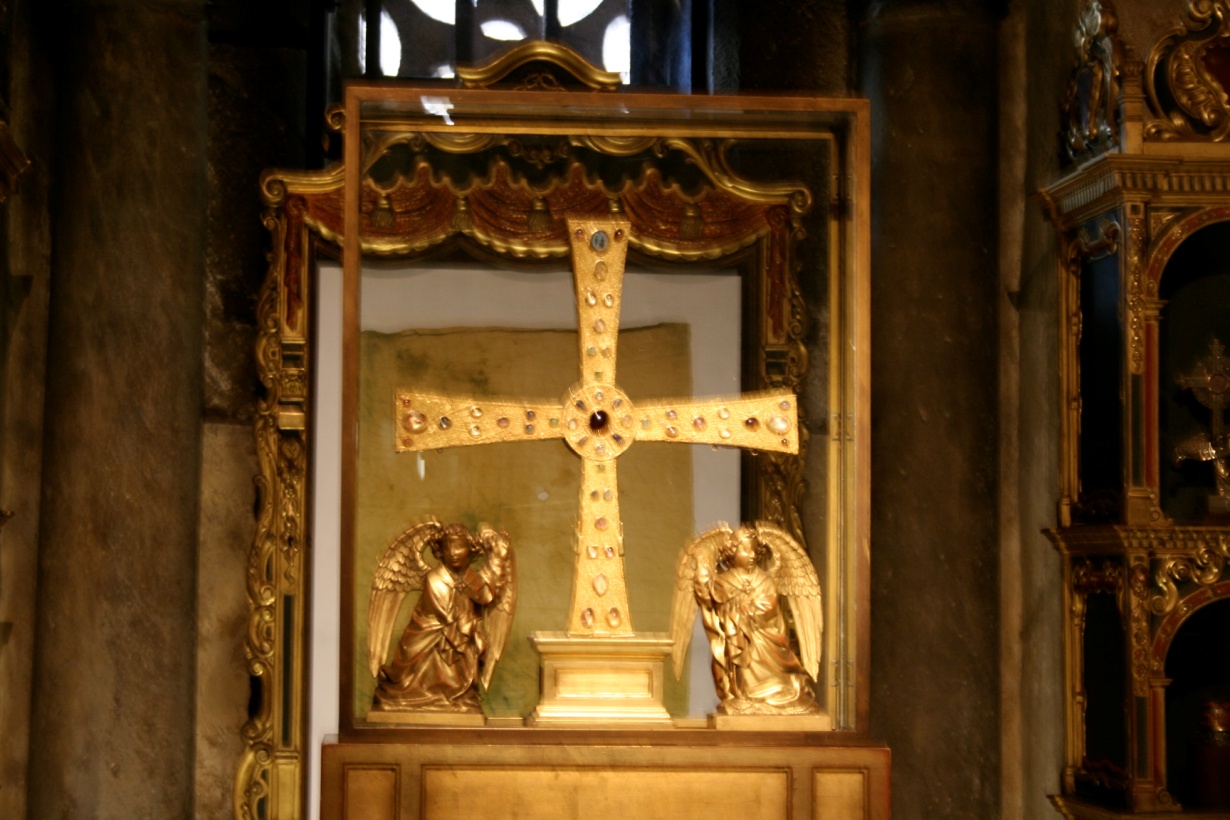 Cruz de los Ángeles
Cruz de la Victoria